なかま
第９課　新出語彙　絵カード
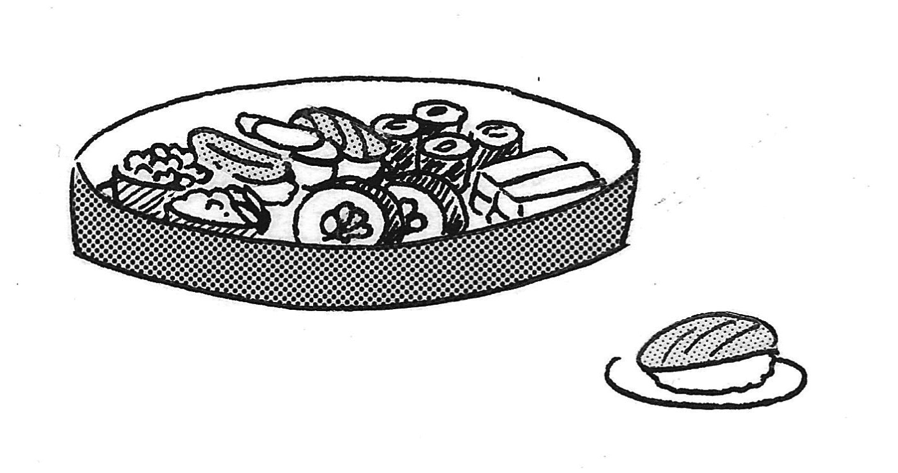 [Speaker Notes: すし]
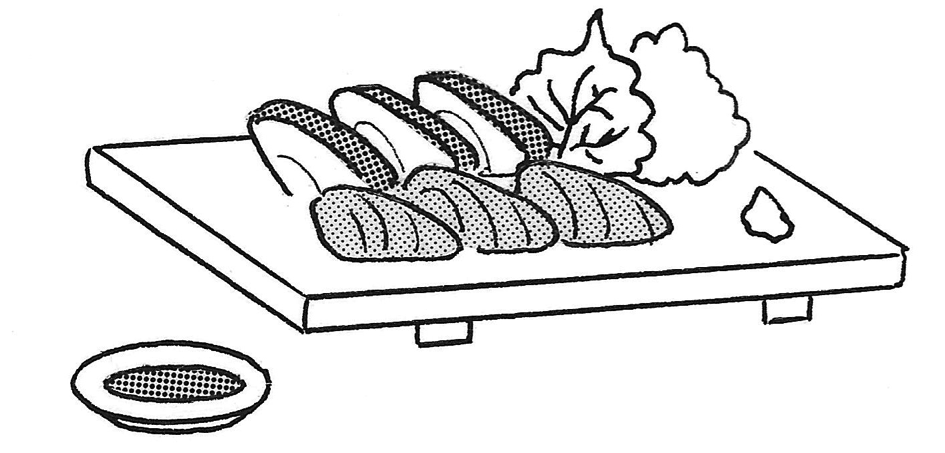 [Speaker Notes: さしみ]
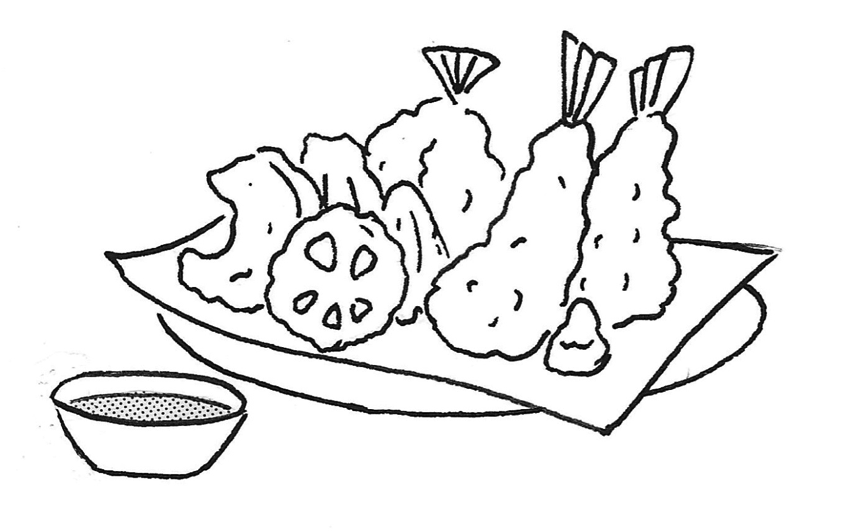 [Speaker Notes: てんぷら]
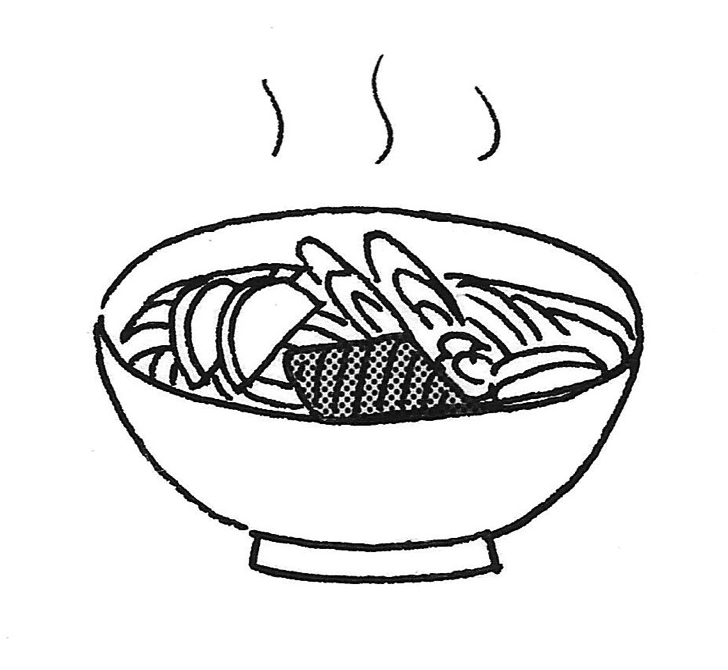 [Speaker Notes: うどん]
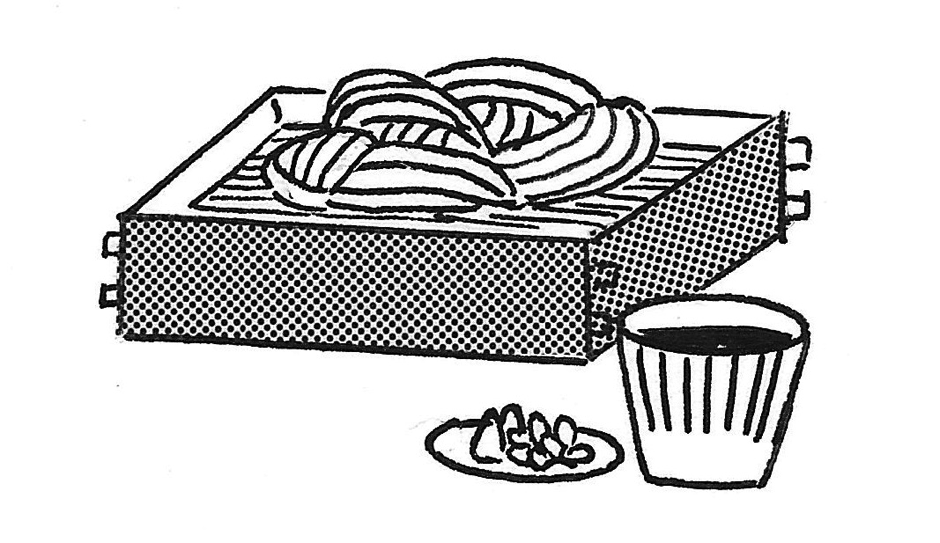 [Speaker Notes: そば]
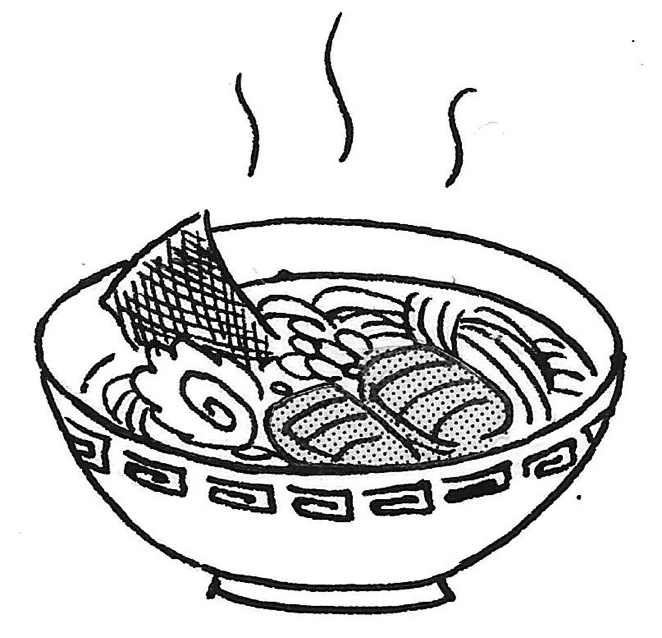 [Speaker Notes: ラーメン]
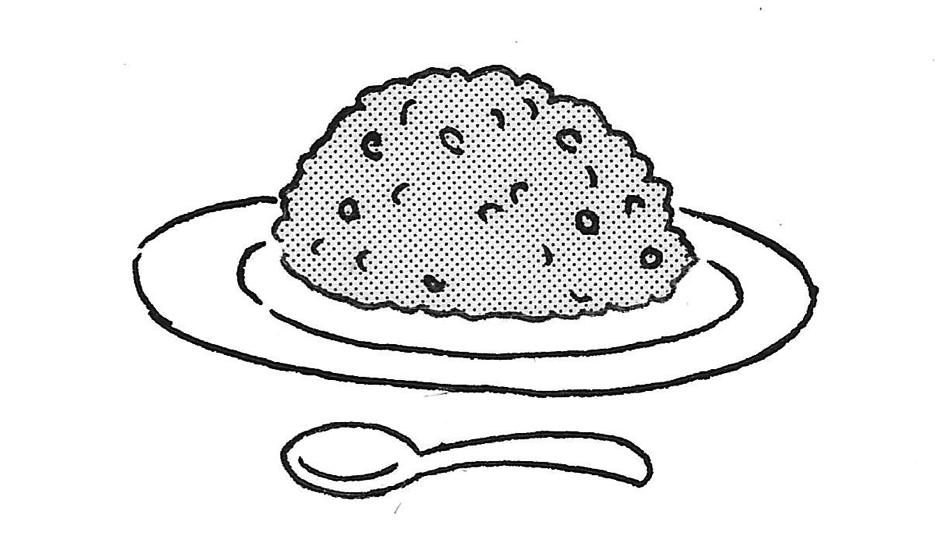 [Speaker Notes: チャーハン]
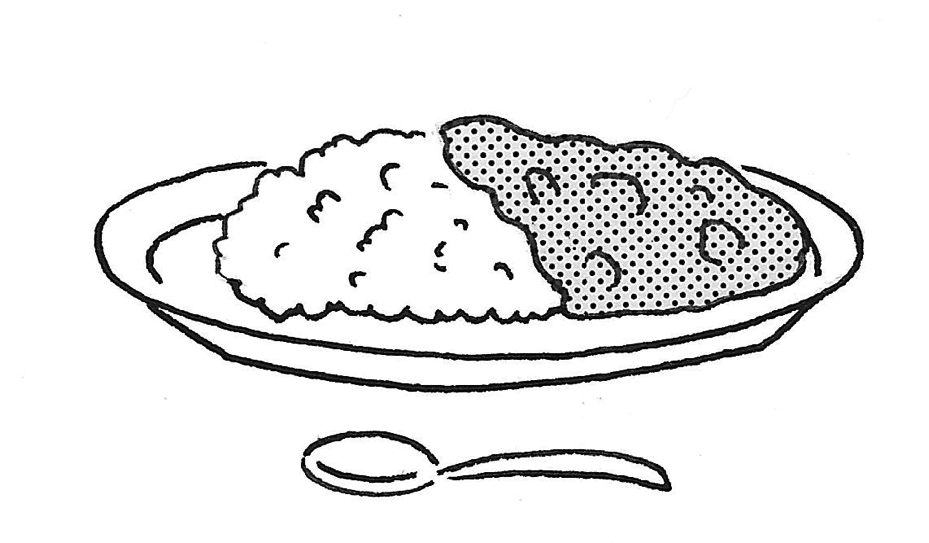 [Speaker Notes: カレーライス]
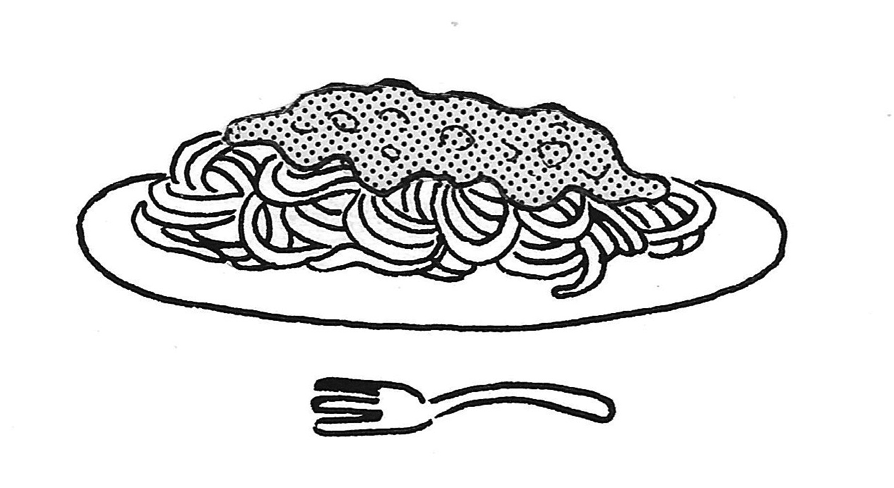 [Speaker Notes: スパゲティ]